Hurricane Irene in Connecticut RiverMilena SpirovaCE 394 K 2015
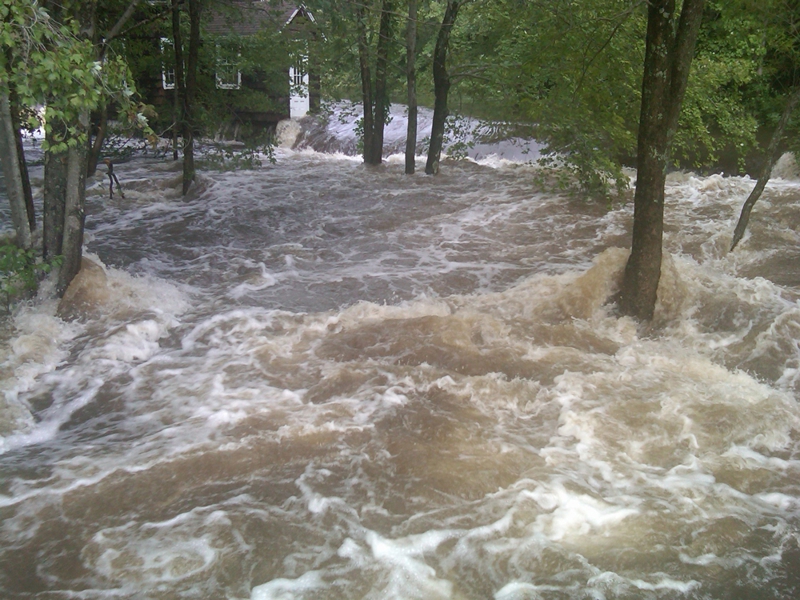 Connecticut River Facts
Located in New England Region
Begins at Fourth Connecticut Lake (Canada)
Flows to Long Island Sound. Accounts for 70% of the fresh water influent.
Has about 16 dams on the main stem. 12 of them used for hydropower.
Length: 410 miles
Drainage Area: ~11264 mile2 (Estimated with ArcMap)
Average annual precipitation is ~ 45 inches
Hurricane Irene in Connecticut River
August 15th – August 31th 2011 (Hits US on August 27th)
Classified as Tropical Storm (Category I hurricane)
Highest Rainfall occurred in VT – 8 inch
Most affected state was Vermont. More than 500 miles of roads and more than 15 bridges were destroyed. Cost about $800 million.
Over 2 million outrages – homes and businesses 
Total New England damage of about $2 billion
More than 10 lives lost in CT, MA, VT, and NH
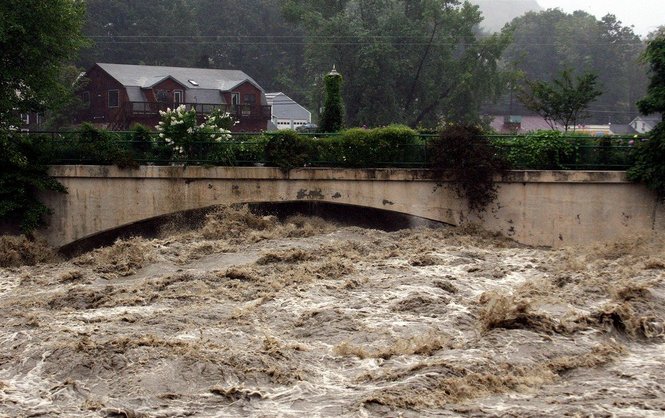 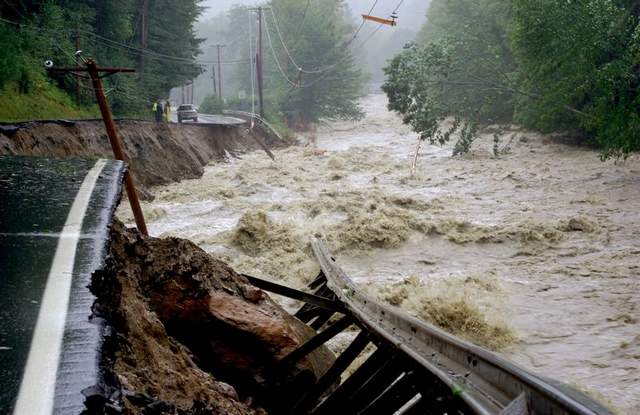 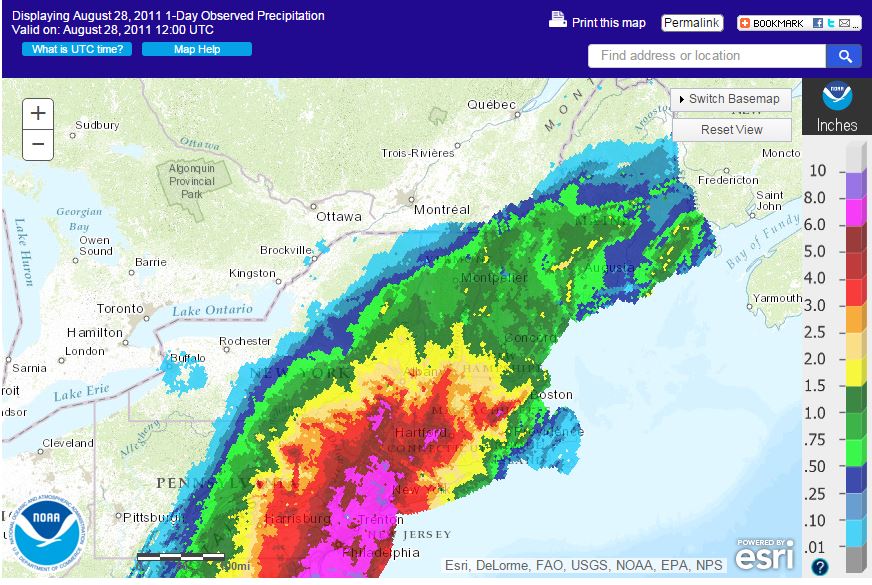 Daily Rainfall Totals for 28th and 29th of August in New England Region
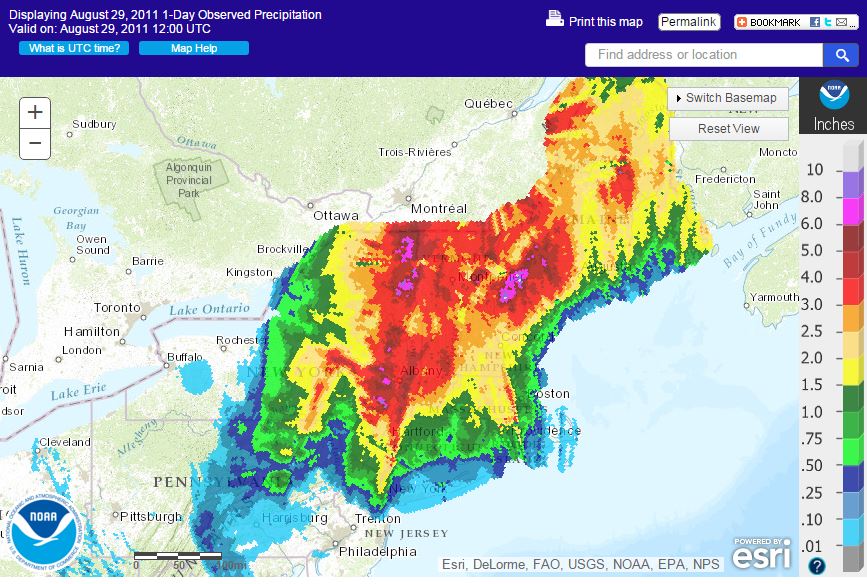 USGS 01170000 Deerfield River near West Deerfield, MA
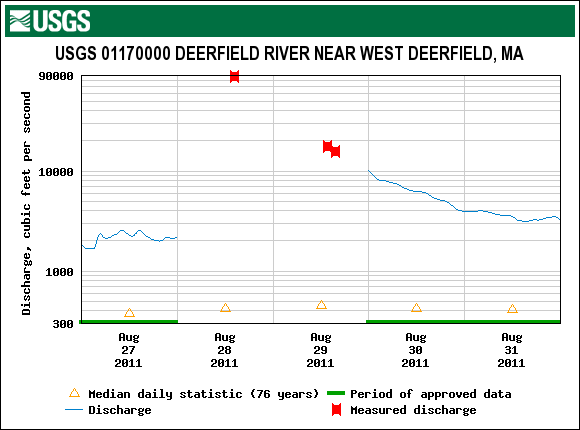 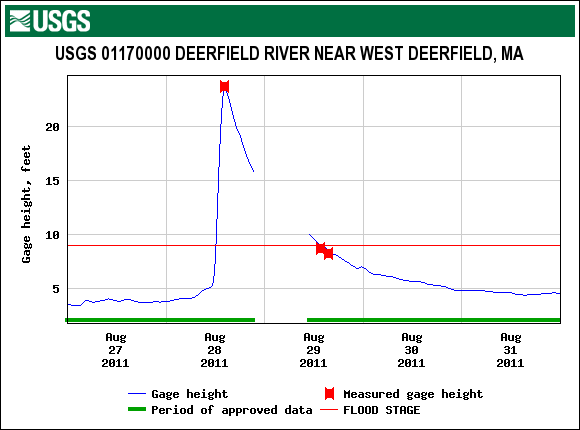 USGS 01170500 Connecticut River at Montague City, MA
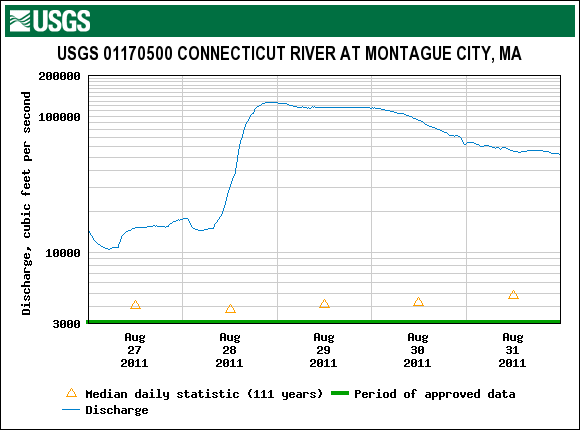 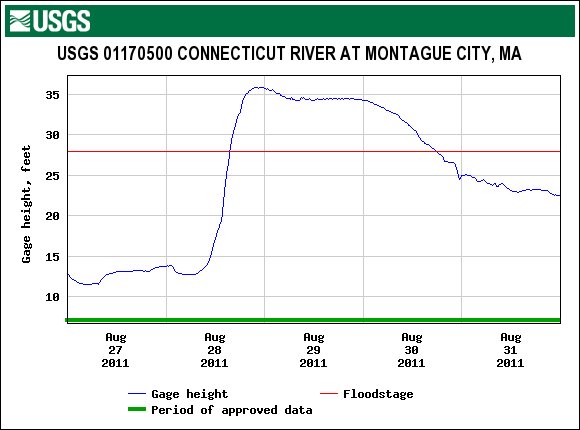 Data
Databases 
NHDPlusV21 for the Northeast Region (HUC2 is 01)
Watershed Boundaries
Catchments
Flowlines
Water bodies
Stream Gages
Elevation Dataset
USGS National Elevation Dataset – NED30
NLCD 2011 – National Land Cover Database 
SSURGO – Soil Survey Geographic Database
NLCD 2011 – Percent Imperviousness
Precipitation gage stations and hourly data obtained from NOOA as csv file
Progress
Basin Boundary was created using NHDPlusV21 watershed boundaries dataset and Dissolve tool in ArcMap
DEM was created by clipping NED30 to a 1000 m buffer
Flow lines and main stem were created in Basemap feature dataset
Stream gage feature class was exported from NHDPlusV21
Data for HEC-HMS model – using AutoHMS Get Data tool
Percent Imperviousness
Land Cover
Soil Groups
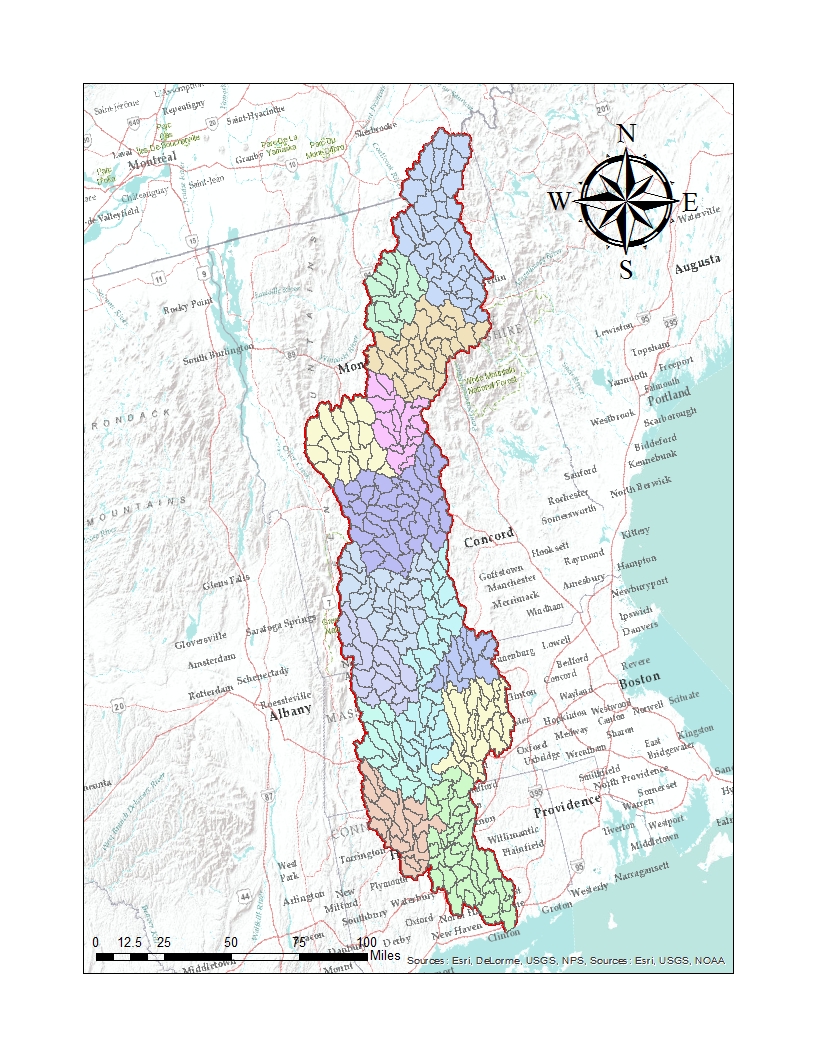 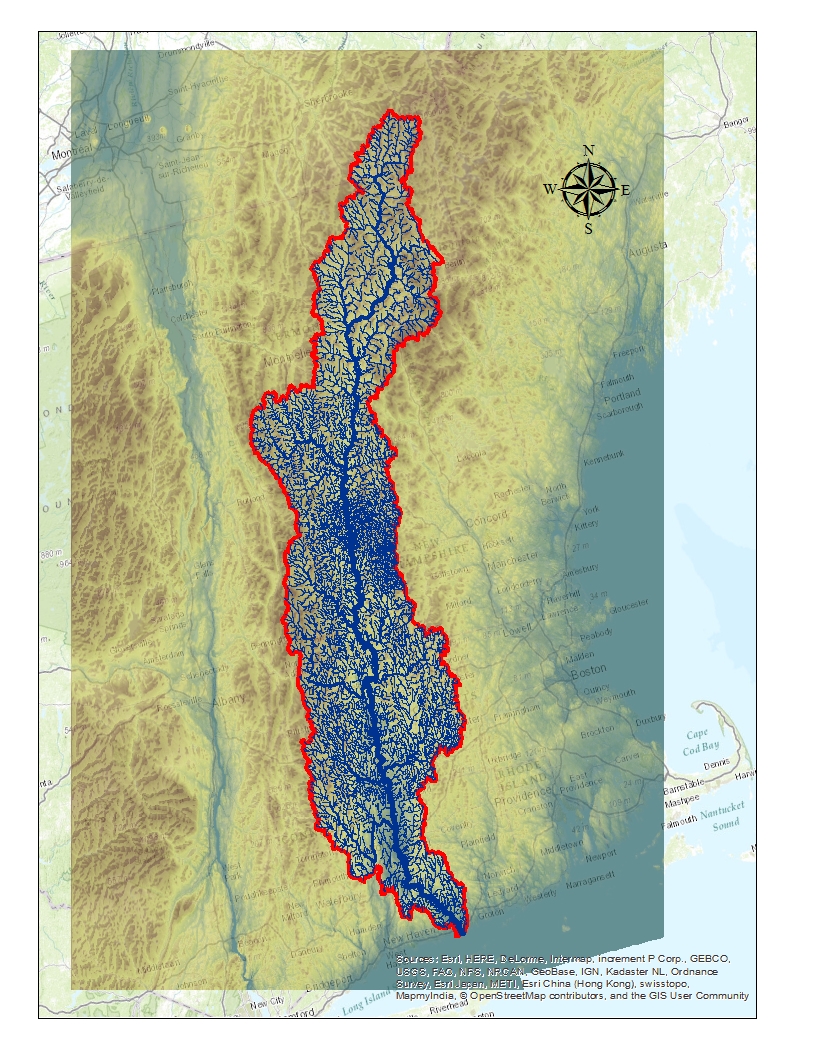 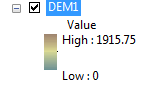 2     HUC 6
14   HUC8
76   HUC10
307 HUC12
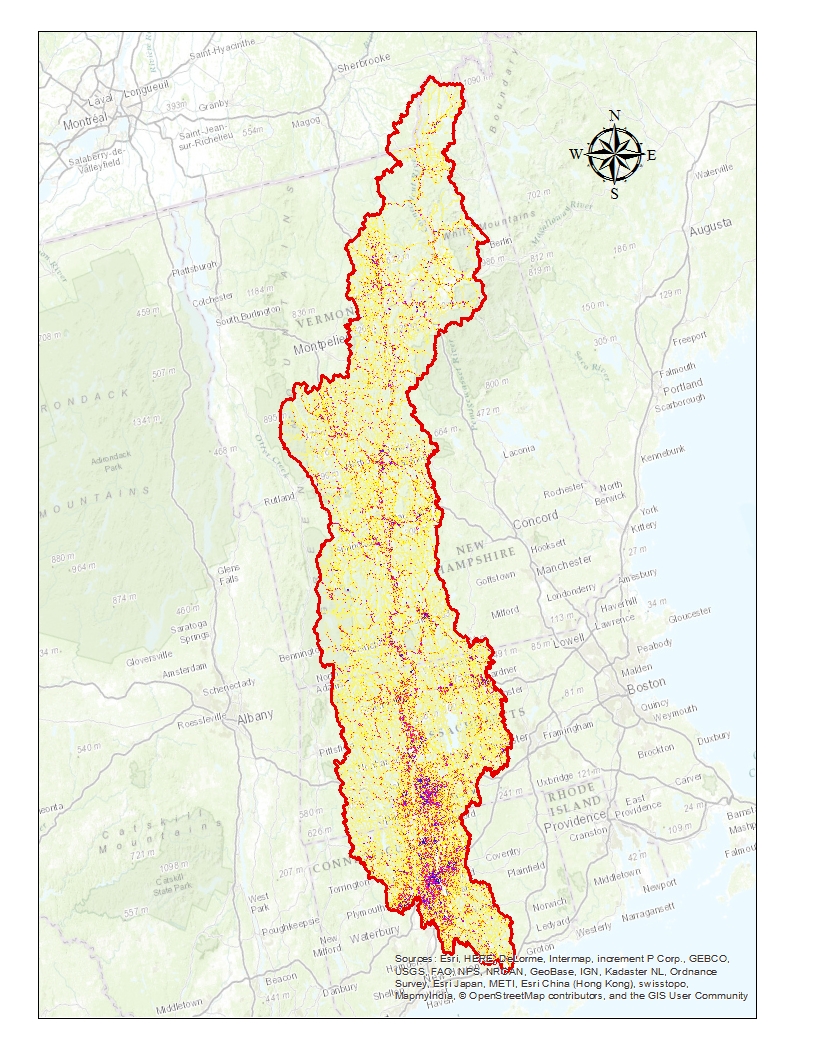 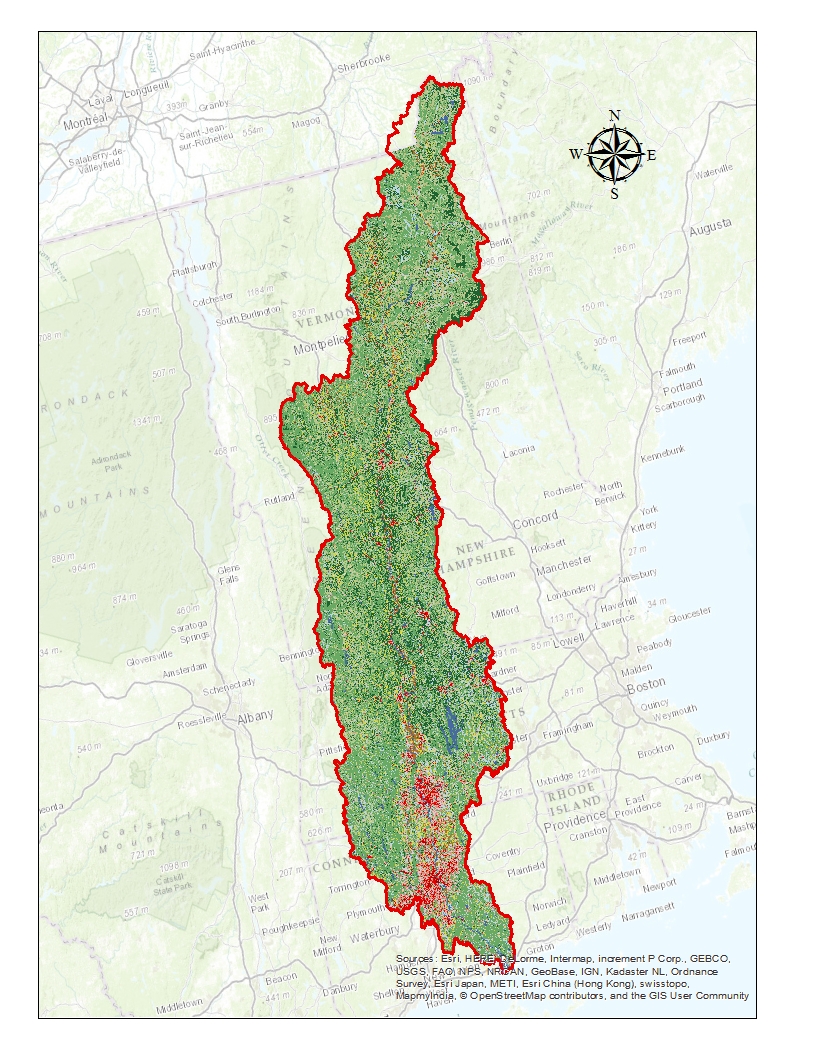 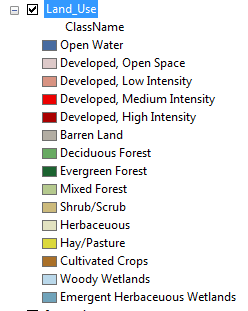 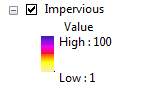 Issues and Lessons Learned
It takes a lot of time to find data (especially when getting familiar with the sources for the first time)
Initially project objective was to build HEC-RAS hydraulic model, but could not find appropriate elevation dataset
To Do List
Hydrologic Terrain Analysis
Create HEC-HMS Model 
Create Flood Inundation Map